Friday 29th January
Phonics
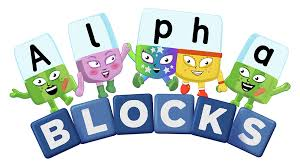 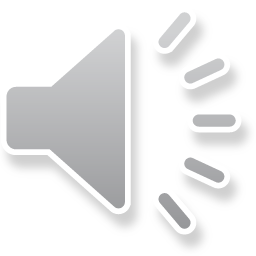 Phonic Sounds
The link below is for the ‘Alphabet Song.’  It is important children know the name and the sound each letter makes.

https://www.youtube.com/watch?v=dLReNTmMkKA
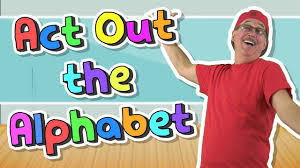 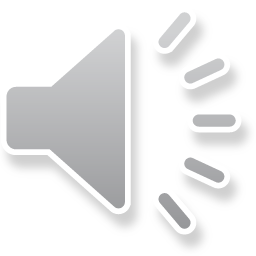 We have learnt lots of tricky words this week so rather than going through the slides for them all, click on the link below and your child can sing along to the tricky word song.  https://www.youtube.com/watch?v=R087lYrRpgY
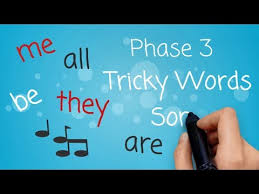 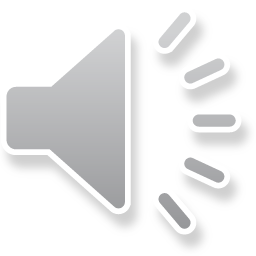 New tricky words we have learnt. her
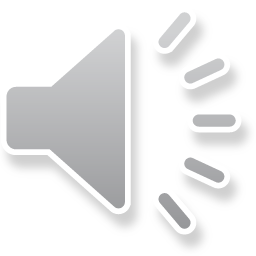 said
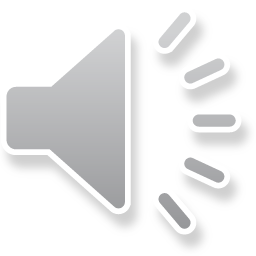 have
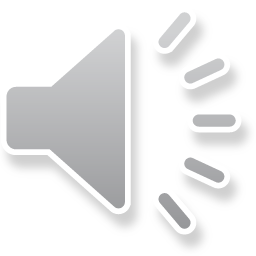 like
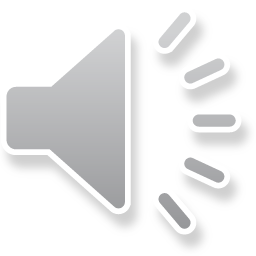 New tricky word!
so
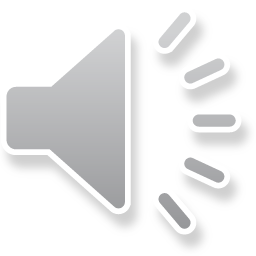 Recap phase 2 sounds.
The link below will recap phase 2 sounds. Select phase 2 only and see if you can say the sounds in less than 2 minutes! If you recorded your time yesterday, see if you can beat that time!

https://www.phonicsplay.co.uk/resources/phase/3/flashcards-speed-trials
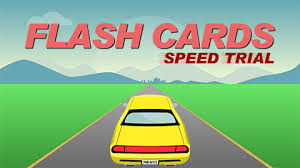 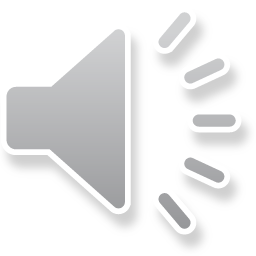 Recap new sounds
ch    sh    th    ng    ai
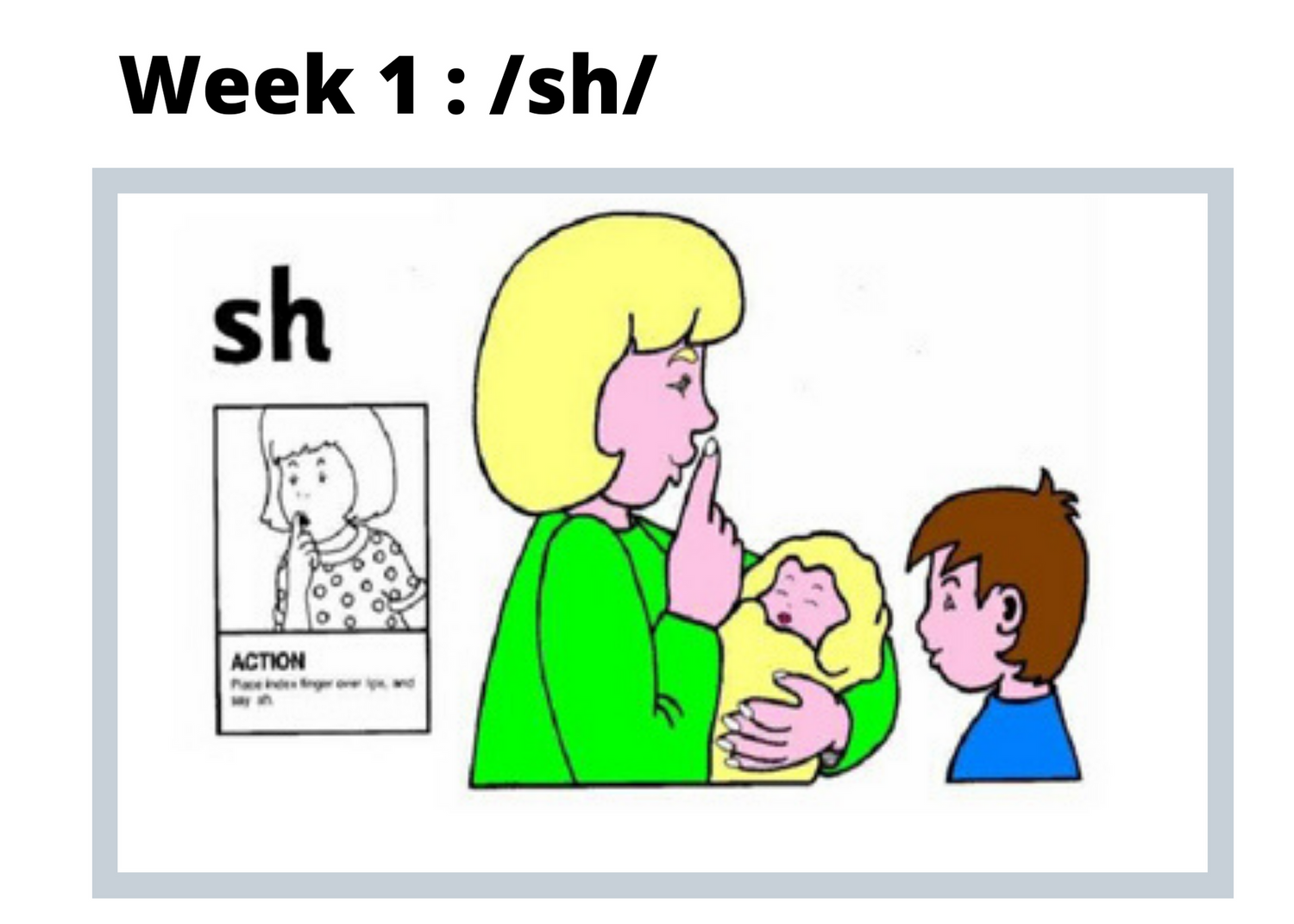 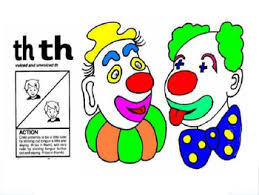 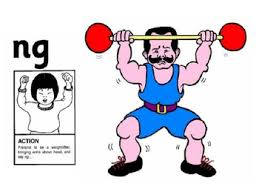 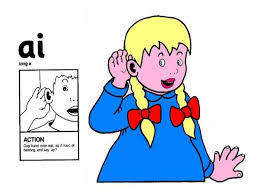 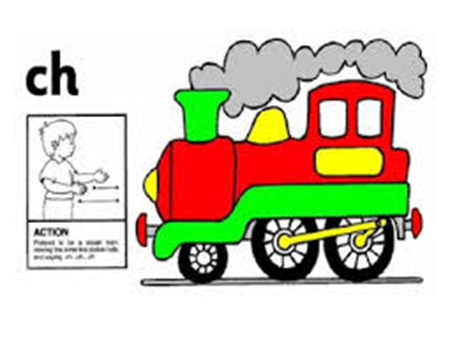 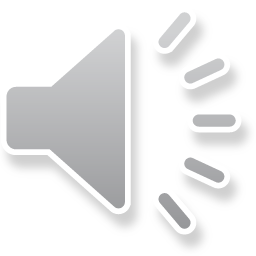 Recap new sounds
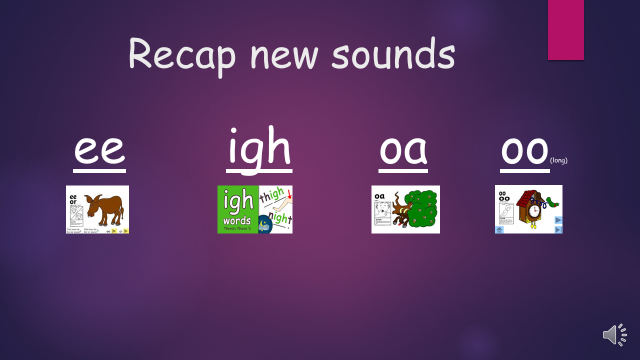 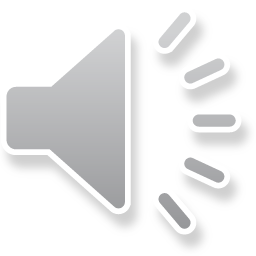 Recap new sounds
ur
ar
or
ow
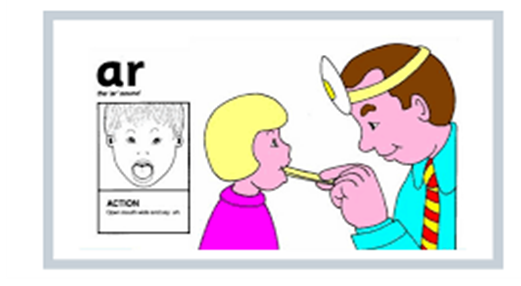 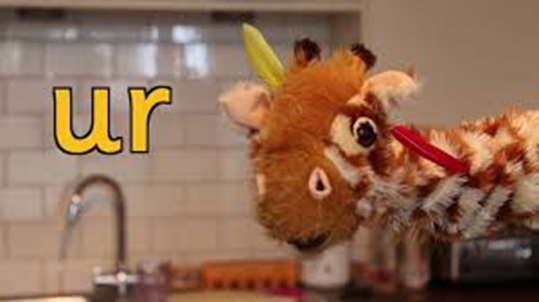 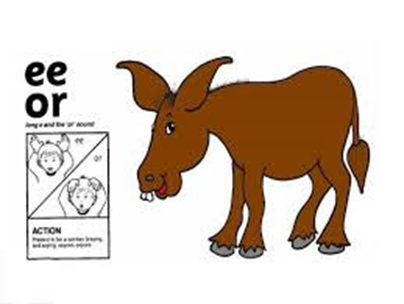 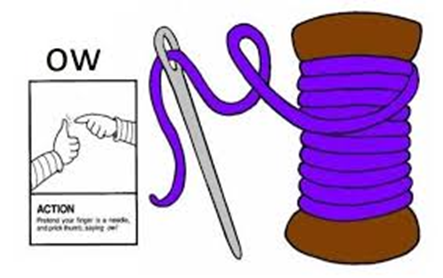 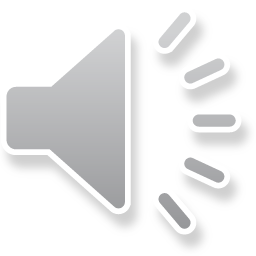 Today’s new sound
ow
https://www.youtube.com/watch?v=9Ph6nnHrVwY
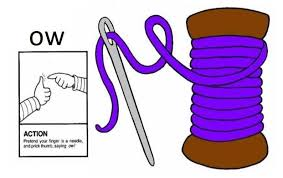 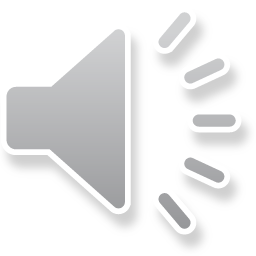 Making Words
On the next slide there are some pictures. All the words have the digraph ‘ow’ in the middle of them.  This is the focus sound for today.  For each picture say the word and then sound it out.  I will model each word for you on the next slide.
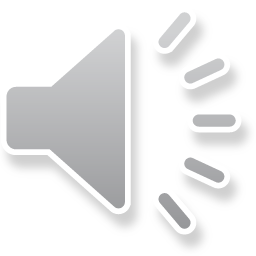 Say the word and sound the word
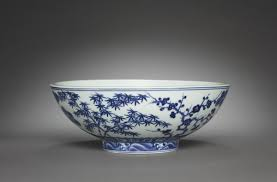 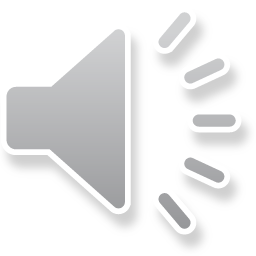 Say the word and sound the word
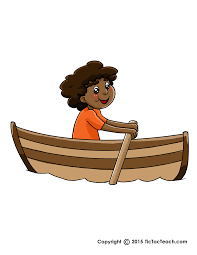 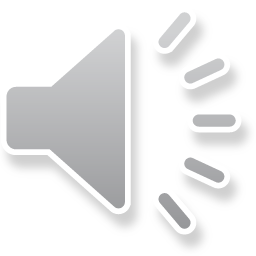 Say the word and sound the word
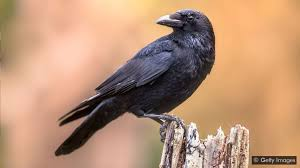 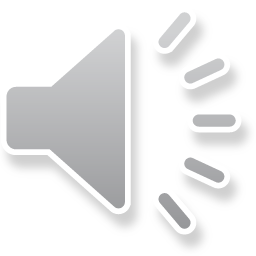 Lets make the words!
To do this you will need pieces of paper with the different sounds on
ow
c
b
r
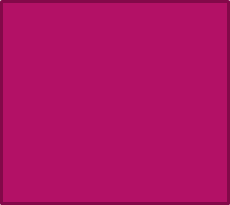 l
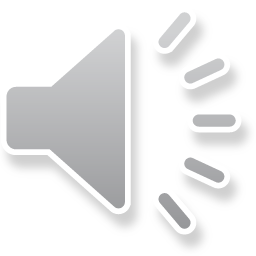 Writing the sound ‘ow’
Tips on the correct pencil grip, we encourage children to ‘pinch and flick’ the pencil to make sure they are holding it correctly.
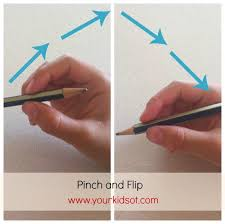 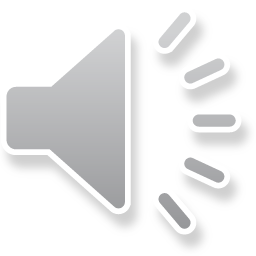 Writing the sound ‘ow’
First practise writing the digraph ‘ow’.  Encourage your child to try and write it on lined paper.  The picture shows an example instructing you on how to correctly form the letter.    

https://www.youtube.com/watch?v=lo7GoK5bc8c 
https://www.youtube.com/watch?v=-14_uIQXh34 

          ow		ow	ow	ow	ow
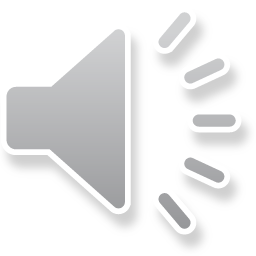 Writing the words with ‘ow’ in the middle.
Your child has done lots of new learning this morning!
They have learnt a new digraph and the action to go with it and they have learnt the new tricky word ‘so’.
However, if you have a really enthusiastic child they may want to write the words to match the pictures. Remember to encourage correct pencil grip and lower case letters.
To finish off today’s learning your child might want to play ‘Buried Treasure.’ Click on phase 3 and then select ‘ow’ and they can practice segmenting and blending using that sound. Click on the link below.
https://www.phonicsplay.co.uk/resources/phase/3/buried-treasure
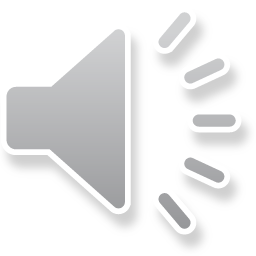